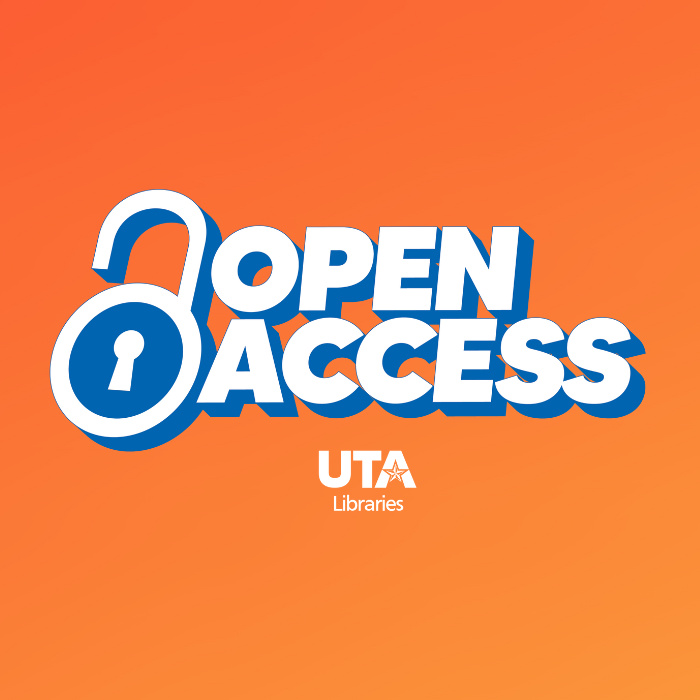 OPEn source licensingdoes it matter?
Matt Duncan
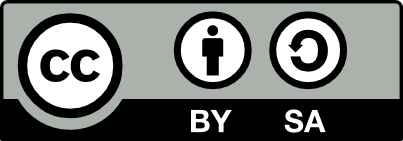 IANAL
I am not a lawyer.
40 Years
Written commercial software
Worked for IRS, IBM and Tandy
System Admin
Network Administrator
IT Manager
In higher education for over 20 years
WHY ME?
[Speaker Notes: IANAL – GrokLaw 2003 – covered legal news of interest to the free and open source community]
What is aN open source license?
LICENSE
SOURCE
Authorization to do something you are not by default allowed to do
Source code for computer software
(most people will never need this)
OPEN
What does “open” mean?
This is the problem word
[Speaker Notes: LICENSE – hold up movie, if I buy this what did I buy?
SOURCE – software
OPEN – this is the problem – the commercial industry over the years as wanted to use this term to be part of the “movement”, but defined it so it matches what they want]
GOVERNMENT, BUSINESS, EDUCATION
Up until early 1970s, computers were the domain of the “elite”
HOBBYISTS UNITE
In 1970’s, microcomputers became accessible
“We all learn / improve together”
GOVERNMENT RULES
1969 – Antitrust lawsuit against IBM (bundled software)
1974 – Software gained copyright status
CULTURE WARS (ideology)
Hobbyists/Purists vs Business
Bill Gate’s “Open Letter to Hobbyists” (1976)
HOW DID WE GET HERE?
[Speaker Notes: Government, business, education
Hobbyists Unite – sharing software and learning from each other
Government Rules
Culture Wars (ideology)]
AN IDEOLOGICAL STATEMENT
“As our society grows more dependent on computers, the software we run is of critical importance to securing the future of a free society. Free software is about having control over the technology we use in our homes, schools and businesses, where computers work for our individual and communal benefit, not for proprietary software companies or governments who might seek to restrict and monitor us.”

Free Software Foundation. (2023, 10). 
About Page https://www.fsf.org/about/
OPEN vs FREE
OPEN SOURCE SOFTWARE
FREE SOFTWARE
Was originally used by some of the Free Software movement to make it palatable to business, but has become a term that describes ACCESS
Limiting restrictions
“Think free as in free speech, not free beer” Richard Stallman
[Speaker Notes: OPEN SOURCE vs FREE
FREE is not describing price]
“FREE” TENETS
The freedom to run the program as you wish, for any purpose (freedom 0).
The freedom to study how the program works, and change it so it does your computing as you wish (freedom 1). Access to the source code is a precondition for this.
The freedom to redistribute copies so you can help others (freedom 2).
The freedom to distribute copies of your modified versions to others (freedom 3). By doing this you can give the whole community a chance to benefit from your changes. Access to the source code is a precondition for this.
https://www.gnu.org/philosophy/free-sw.en.html#four-freedoms
[Speaker Notes: 4 Freedoms]
USING THE LAW TO PROTECT FREEDOMS
RICHARD STALLMAN
LICENSES (GPL)
Free Software foundation
GNU Operating System

https://www.gnu.org/gnu/gnu.html
GNU General Public License, v1
    1989
GNU General Public License, v2
    1991
GNU General Public License, v3
    2007
Education & Support
Copyright & Compliance
Verification & Certification

https://www.fsf.org/
[Speaker Notes: Can not trust businesses to do the right thing so those in the free software movement realized they needed to use business practices to protect the freedoms
Richard Stallman
Licenses
Free Software Foundation – pursue violators]
“OPEN” SOURCE LICENSES
50+
45+
35+
GPL
Non-GPL
Non-free
[Speaker Notes: Variations on “open” sources licenses]
Non-free
University of Utah Research Foundation Public License
The University of Utah Research Foundation Public License is a non-free license because it does not allow commercial redistribution. It also purports to restrict commercially running the software and even commercially giving consultation about it.
https://www.gnu.org/licenses/license-list.html
Non-free
NASA Open Source Agreement
The NASA Open Source Agreement, version 1.3, is not a free software license because it includes a provision requiring changes to be your “original creation”. Free software development depends on combining code from third parties, and the NASA license doesn't permit this.
https://www.gnu.org/licenses/license-list.html
Non-free
The Hippocratic License 1.1
The Software may not be used by individuals, corporations, governments, or other groups for systems or activities that actively and knowingly endanger, harm, or otherwise threaten the physical, mental, economic, or general well-being of  individuals or groups in violation of the United Nations Universal Declaration of Human Rights (https://www.un.org/en/universal-declaration-human-rights/).
https://www.gnu.org/licenses/license-list.html
OPEN but not FREE
Business Source License
Source code is “open” by being available, but limitations are in place to prevent commercial use.
BSL origin 2013
https://www.gnu.org/licenses/license-list.html
HashiCorp CEO predicts OSS-free Silicon Valley unless the open source model evolves
After a decade, Hashicorp changes license
https://thenewstack.io/hashicorp-abandons-open-source-for-business-source-license/
https://www.thestack.technology/hashicorp-ceo-predicts-oss-free-silicon-valley-unless-the-open-source-model-evolves
Does it matter?
education
Freedoms
funding
It is easier to learn when you have access to resources.
Are we losing control of our resources?
Should software developed with public funding be available to the constituents?
Educationaluse
+ Low cost for the software
+ usage not limited
- possible lack of support
- Requires experts
- License may change
Writing software
Why are you writing the software?
Will it be part of another project?
Whose is your target audience?
Commonly Used Licenses:
- General Purpose License v3 – adhere to 4 freedoms
- MIT or BSD – very permissive license
- Apache License 2.0 – libraries, SDKs, etc
- Business Source License – no commercial use
When technology moves fromthe eliteto themasses,it can change the world
Questions?
references
https://www.cmu.edu/cttec/forms/opensourcelicensegridv1.pdf
https://www.fsf.org
https://www.gnu.org/licenses/license-list.html
https://opensource.org/license/
https://snyk.io/learn/open-source-licenses/